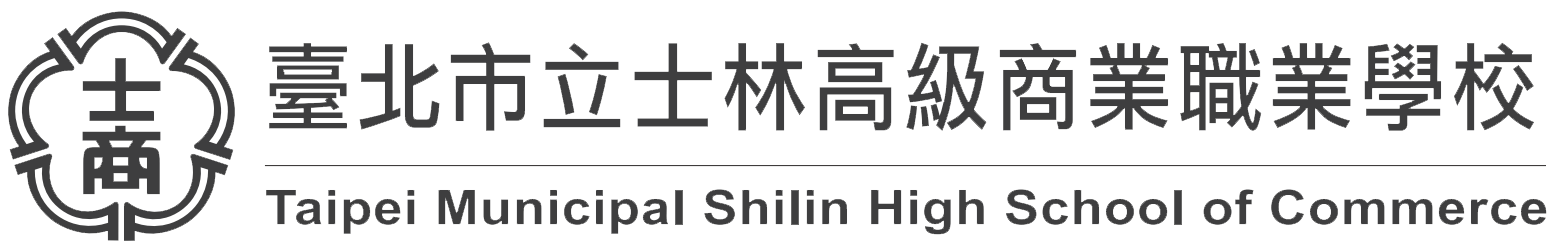 資料處理科 Data Processing
程式設計 Python 3.x
112學年度 高二
課程內容介紹
課程內容介紹
二 上
二 下
上課方式
上課方式
小組學習：
四人一組：彼此協助、討論；整組作業繳交額外加分
學習歷程檔案： (逾時不收)
個人：課堂練習作品、遭遇的困難、如何解決、心得。
評量方式：
學習歷程檔案
PLWEB平台練習：包含課堂練習、作業。 
段考成績:
紙筆測驗(40%)
上機測驗(60%)
證照
證照
實作:
TQC+ Python
APCS 
學科：
APCS
ICTP
ITS